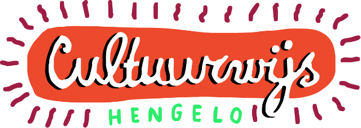 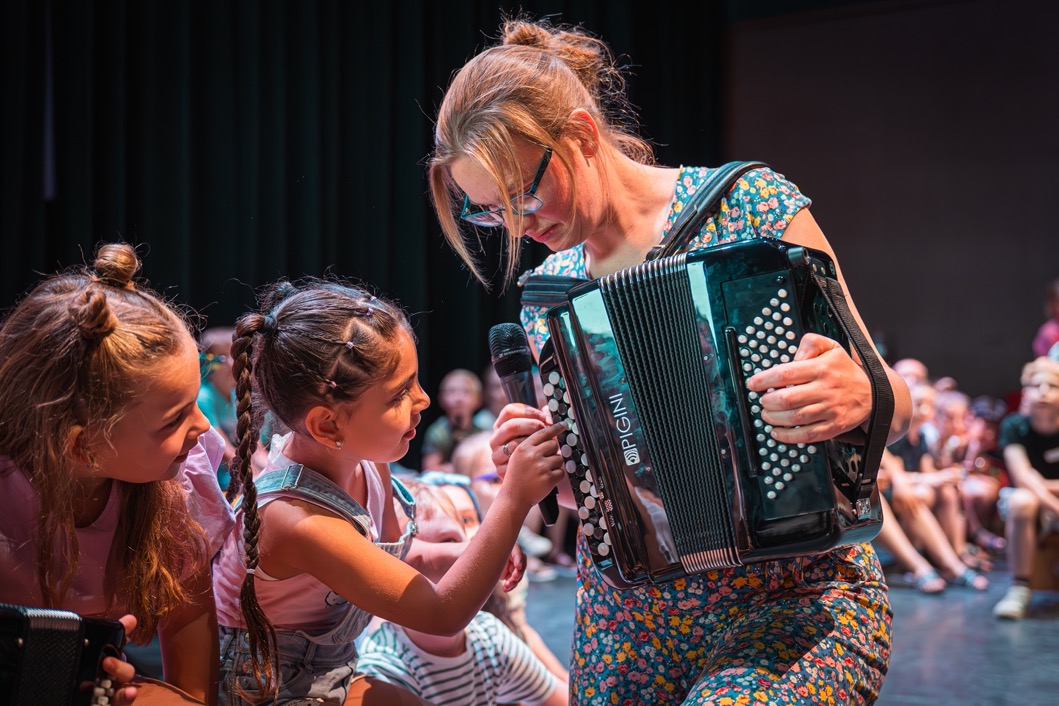 ICC-Bijeenkomst 20 sept 2023
GEDREVEN MENSEN…
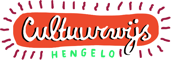 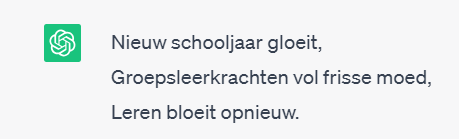 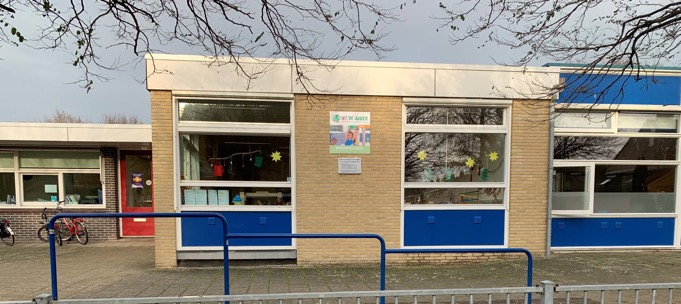 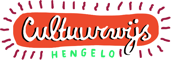 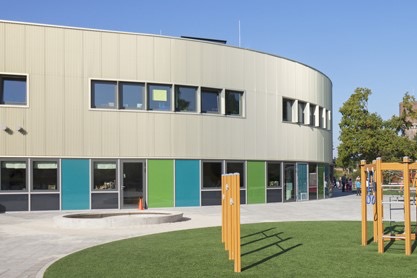 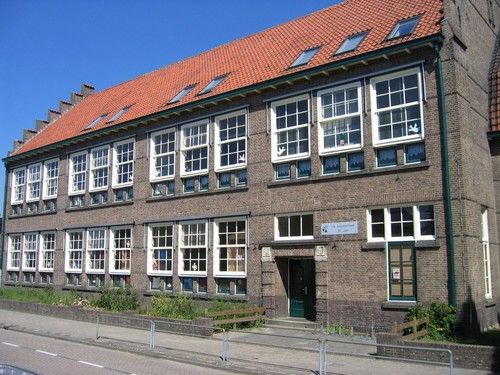 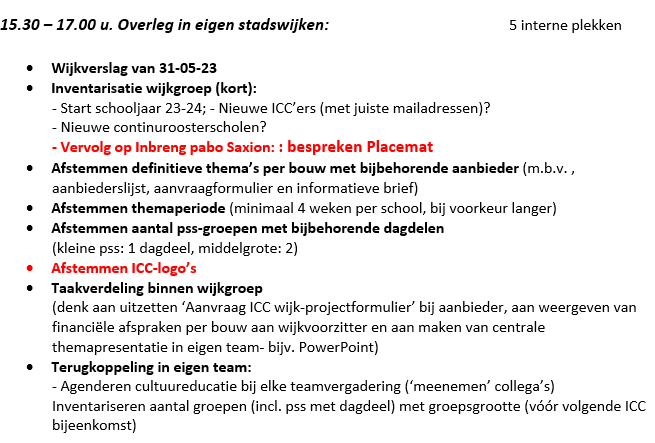 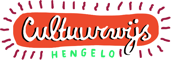 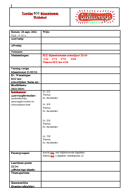 ICC-Bijeenkomst 20 sept 2023
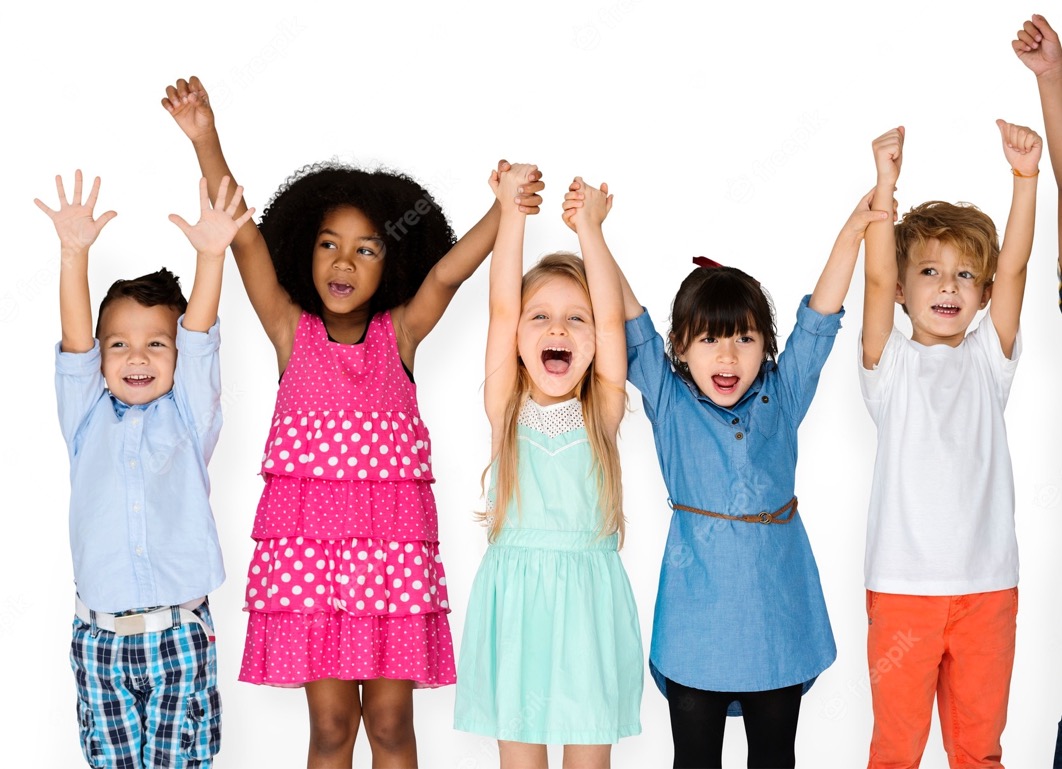 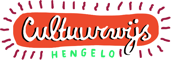 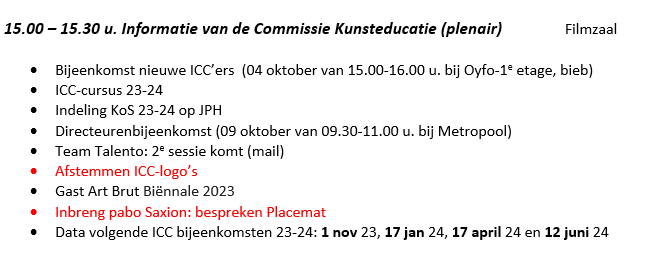 cultuurwijshengelo.nl/icc.htm
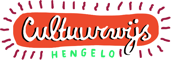 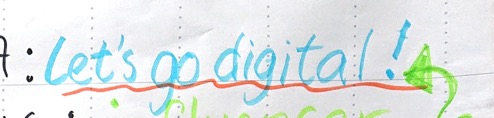 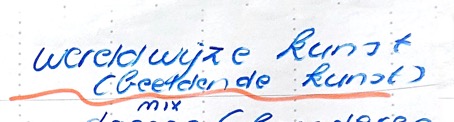 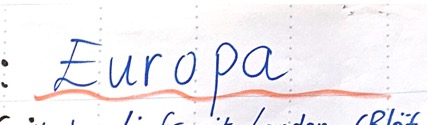 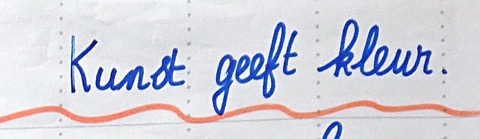 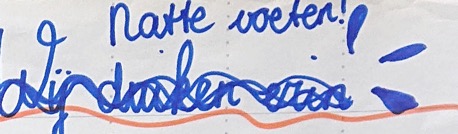 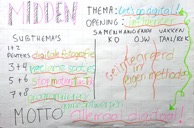 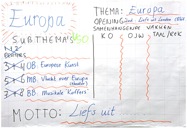 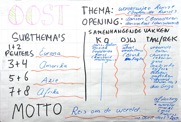 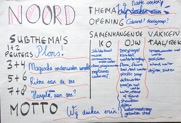 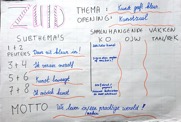 cultuurwijshengelo.nl/icc.htm
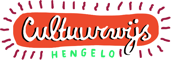 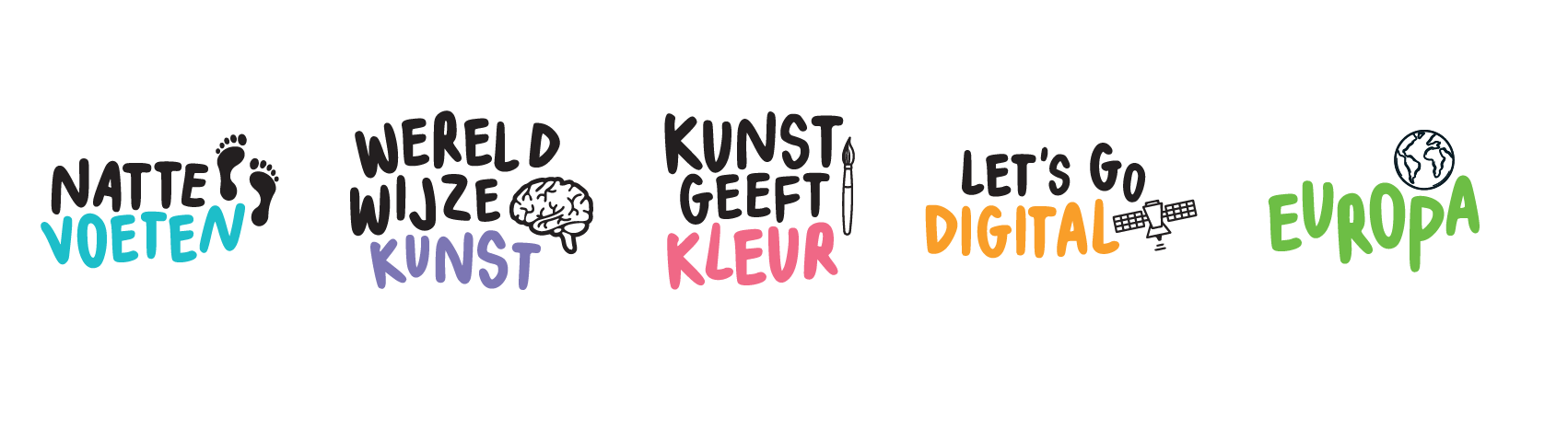 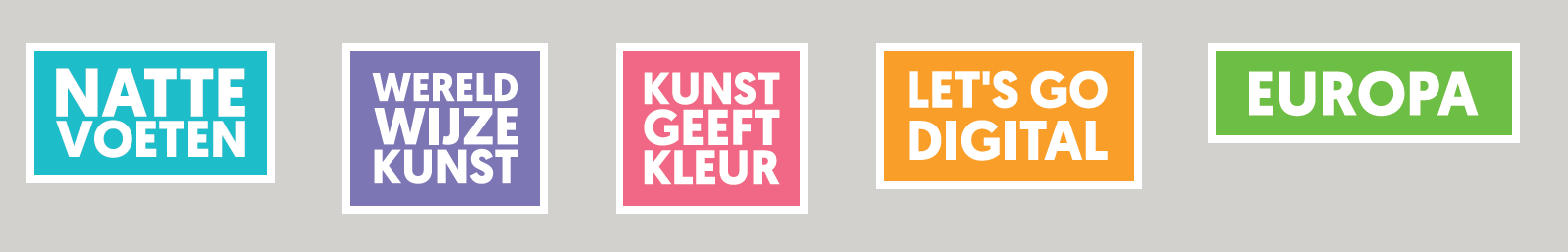 Anneleen Visser
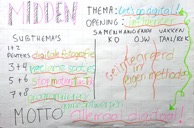 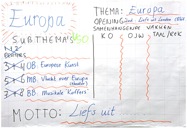 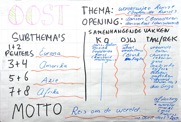 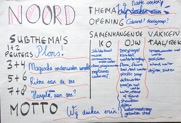 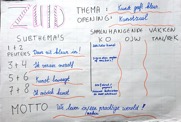 cultuurwijshengelo.nl/icc.htm
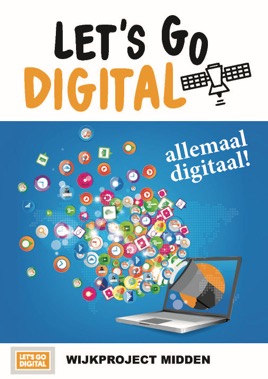 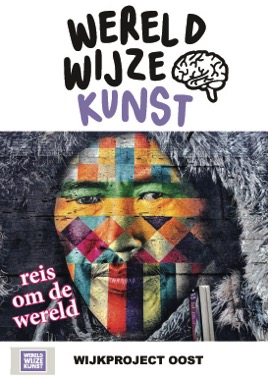 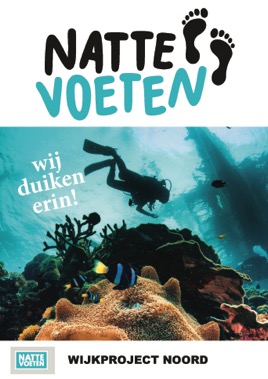 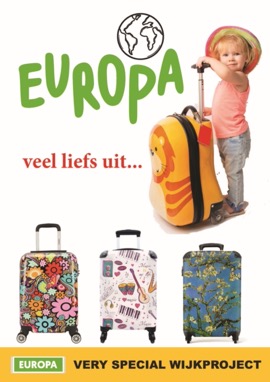 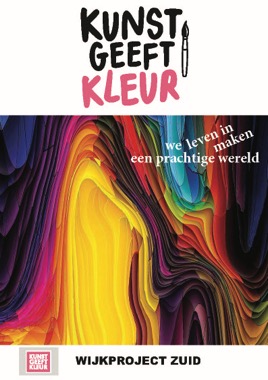 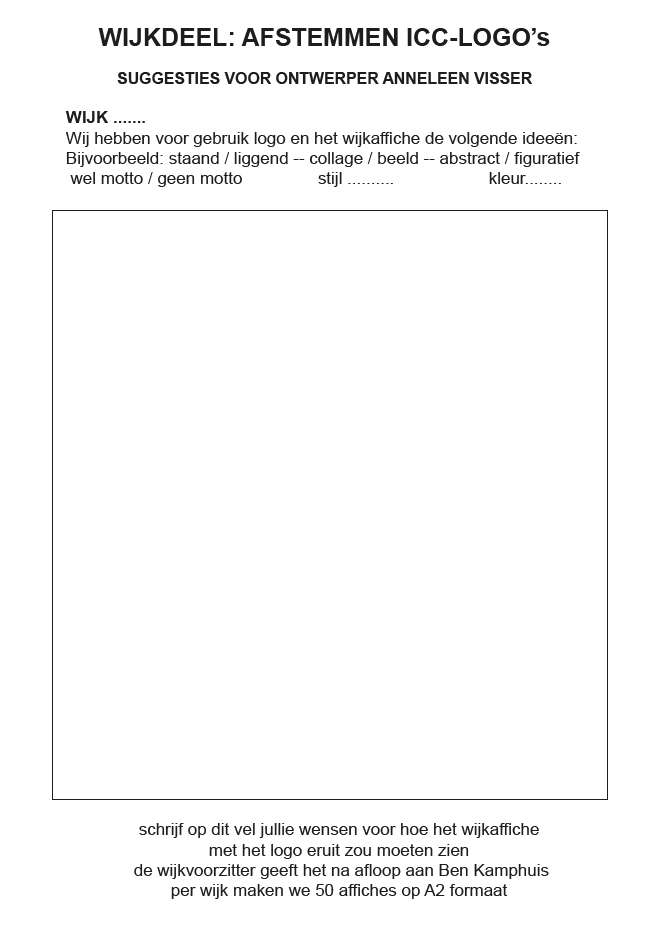 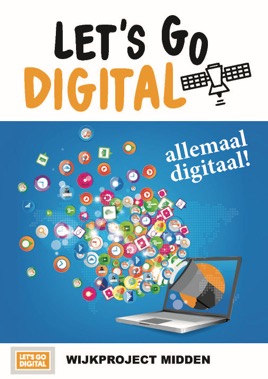 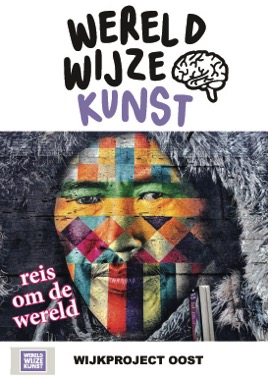 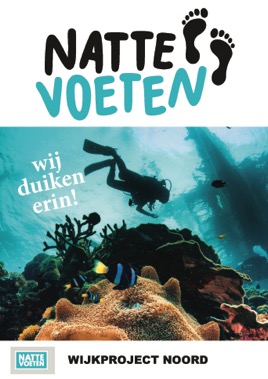 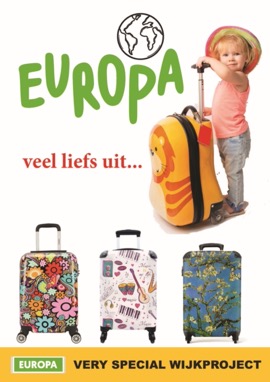 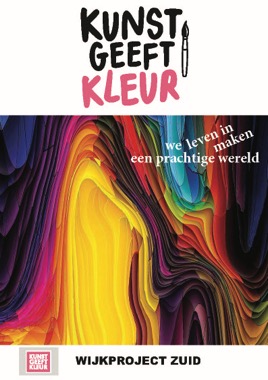 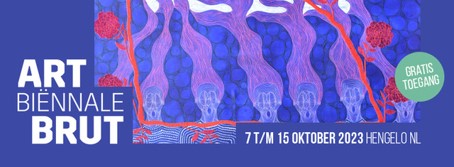 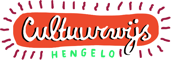 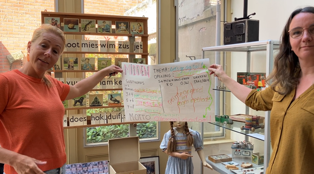 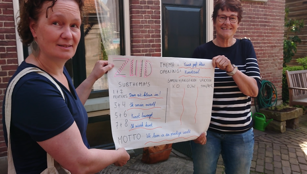 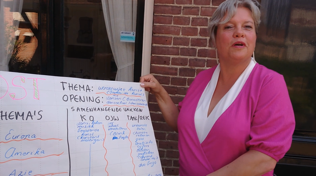 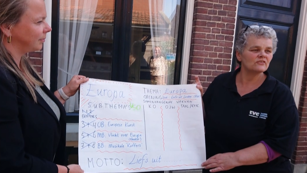 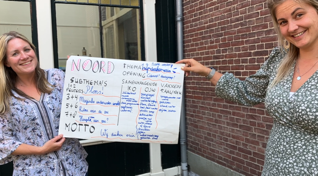 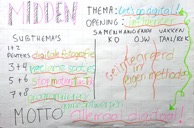 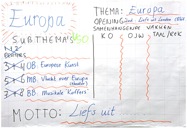 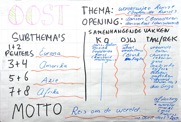 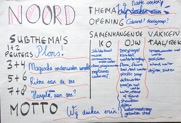 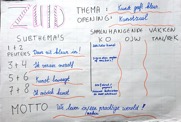 cultuurwijshengelo.nl/icc.htm
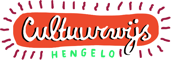 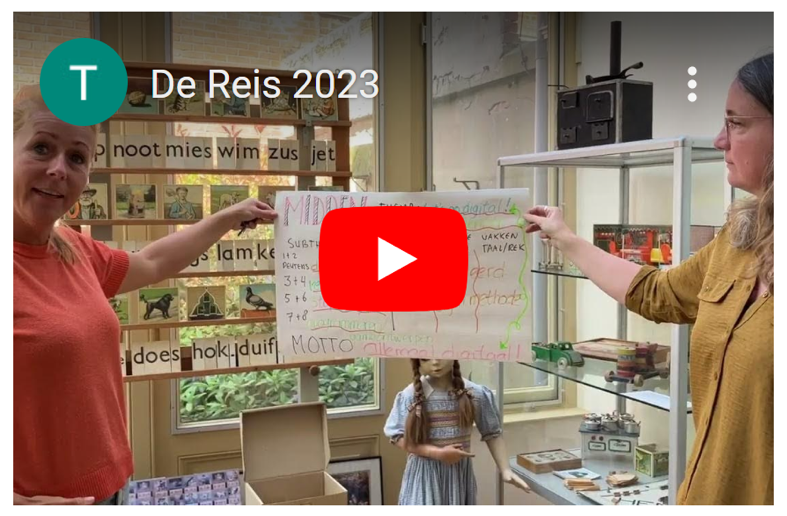 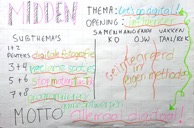 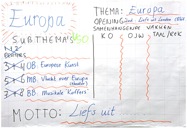 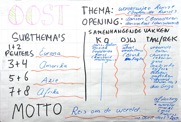 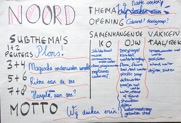 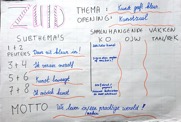 cultuurwijshengelo.nl/icc.htm
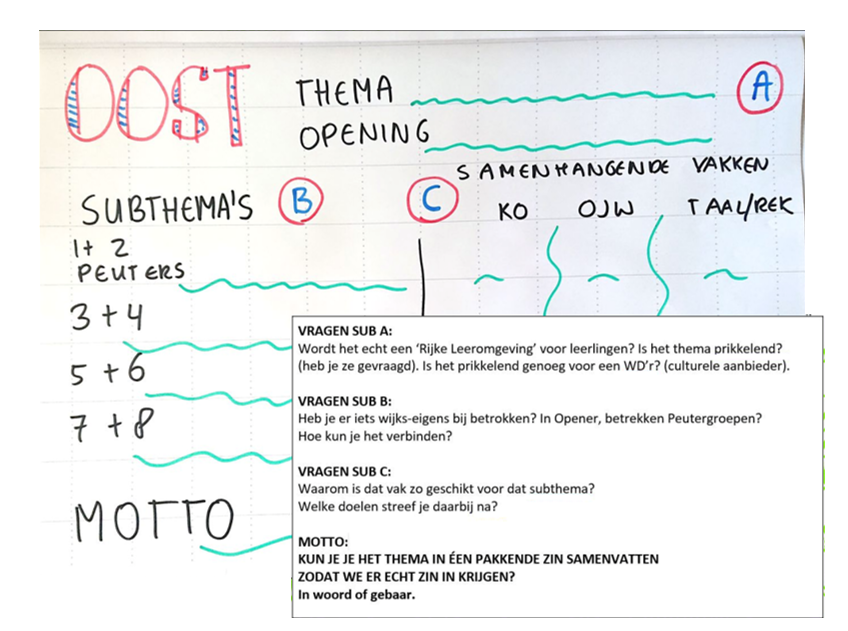 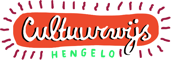 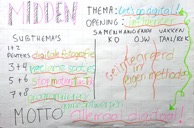 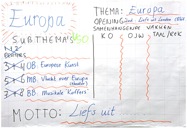 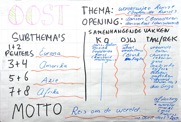 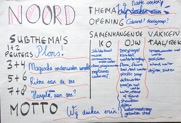 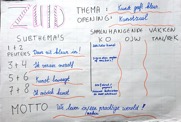 cultuurwijshengelo.nl/icc.htm
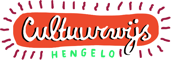 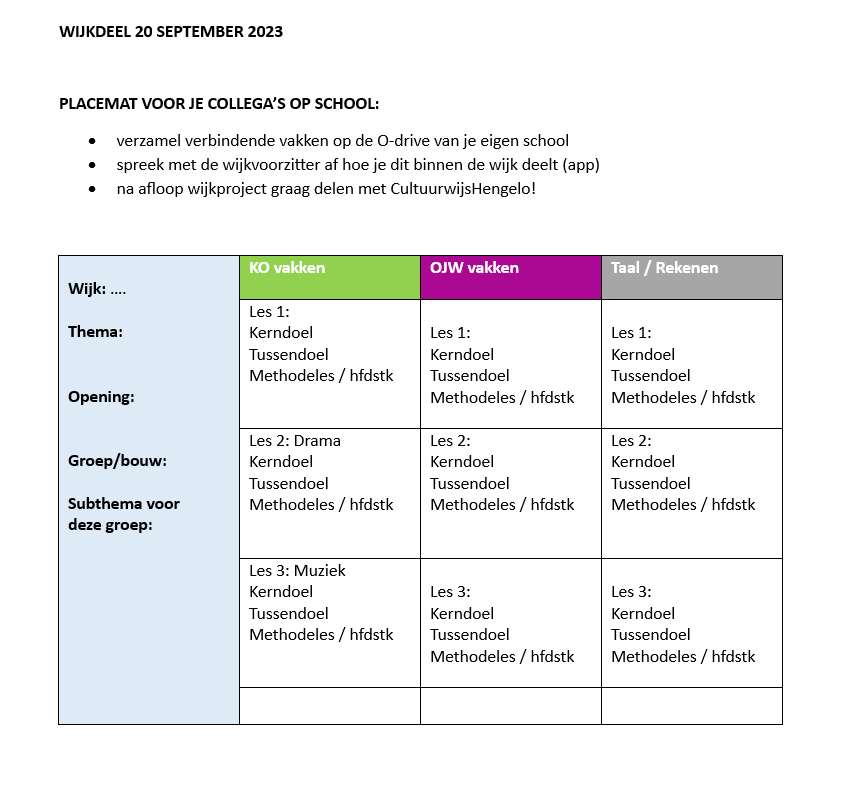 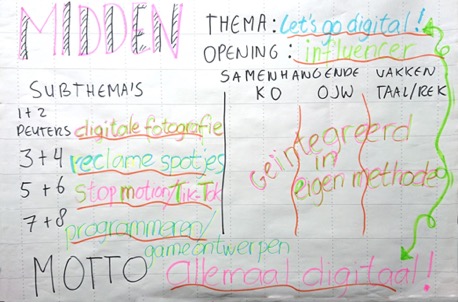 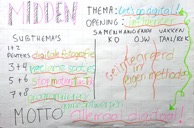 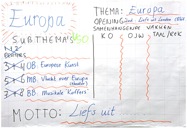 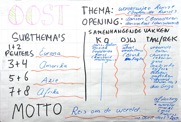 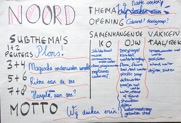 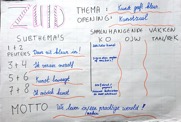 cultuurwijshengelo.nl/icc.htm
De wijkgroepen zitten in……
LOOP VOORAL DOOR DE MIDDENZAAL!
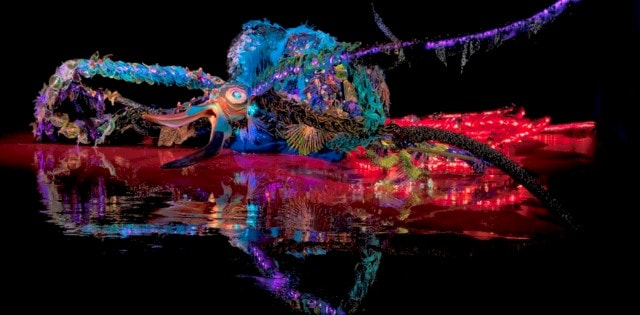 cultuurwijshengelo.nl/icc.htm